Economic Drivers of Texas
The opinions expressed are solely those of the presenters and do not reflect the opinions of the Federal Reserve Bank of Dallas or the Federal Reserve System.
TEKS (7th Grade Texas History)
(12) Economics. The student understands the factors that caused Texas to change from an agrarian to an urban society. The student is expected to:
	(A) explain economic factors that led to the urbanization of Texas;
	(B) trace the development of major industries that contributed to the urbanization of Texas such as transportation, oil and gas, and manufacturing; and
	(C) explain the changes in the types of jobs and occupations that have resulted from the urbanization of Texas.
TEKS (7th Grade Texas History)
(13) Economics. The student understands the interdependence of the Texas economy with the United States and the world. The student is expected to:
	(A) analyze the impact of national and international markets and events on the production of goods and services in Texas such as agriculture, oil and gas, and computer technology;
	(B) analyze the impact of economic concepts within the free enterprise system such as supply and demand, profit, government regulation, and world competition on the economy of Texas; and
	(C) analyze the impact of significant industries in Texas such as oil and gas, aerospace, medical, and computer technologies on local, national, and international markets.
Urbanization
Urbanization is the story of a transformation of the Texas economy.
Old story of cattle, cotton and oil has given way to a new narrative.
New story is driven by jobs in the urban centers.
Where Texans Work
County Business Patterns (CBP) examines local economic data by industry.
Number of firms
Number of paid employees
Payroll
Uses North American Industry Classification System (NAICS)
Excludes farming and railroads, along with household jobs
http://www.census.gov/econ/cbp/index.html
Top 5 Industries by Number of Firms
Top 5 Industries by Employees
[Speaker Notes: http://www.bls.gov/iag/home.htm]
Top 6 Industries by Payroll
Two Lenses
The CBP data looks at how big various sectors are in Texas.
Concentration is a different way to measure the impact.
Industry Clusters
Geographically concentrated groups of companies related by 
the technologies they use
the markets they serve
the goods and services they produce
the labor skills they require
Location Quotient
Ratio of Local Employment Concentration to National Concentration within a sector.
Numbers greater than 1 indicate a greater concentration than the nation as a whole.
Numbers less than 1 indicate a lesser concentration than the nation as a whole.
Location Quotient
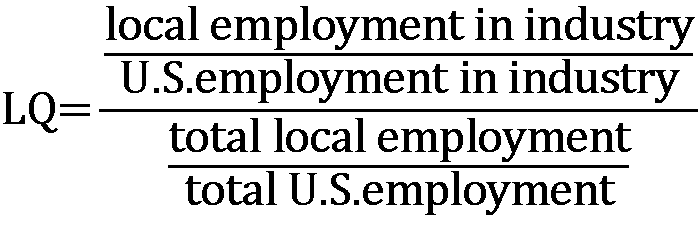 Top Five Industry Clusters
The Rest of the Top Ten
The Next Five
Economic Drivers
Austin
Dallas-Fort Worth
Houston
San Antonio
Texas Wide Open for Business
Advanced Technology & Manufacturing
Aerospace, Aviation & Defense
Biotechnology & Life Sciences
Information & Computer Technology
Petroleum Refining & Chemical Products
Energy
http://www.texaswideopenforbusiness.com/industries/index.php
Economic Drivers
Texas Exports (millions of dollars)
Texas’ Top Markets
Mexico
Canada
China
Brazil
Netherlands
South Korea
Singapore
Colombia
Japan
Belgium
Economic Drivers
Questions?
For more information
For data about the regional and national economy, see:
www.dallasfed.org 
For information about key Texas industries, see:
http://www.texaswideopenforbusiness.com/industries/index.php 
For industry profiles, see:
http://governor.state.tx.us/ecodev/business_research/industry_profiles/%20 
To learn about industry classifications, see:
http://www.bls.gov/iag/home.htm 
For export data, see:
http://www.census.gov/foreign-trade/statistics/state/data/tx.html